WASHED
Text: 
I Corinthians 6:9-11
[Speaker Notes: By Nathan L Morrison for Sunday April 23rd, 2023
All Scripture given is from NASU unless otherwise stated

For further study, or if questions, please Call: 804-277-1983 or Visit www.courthousechurchofchrist.com]
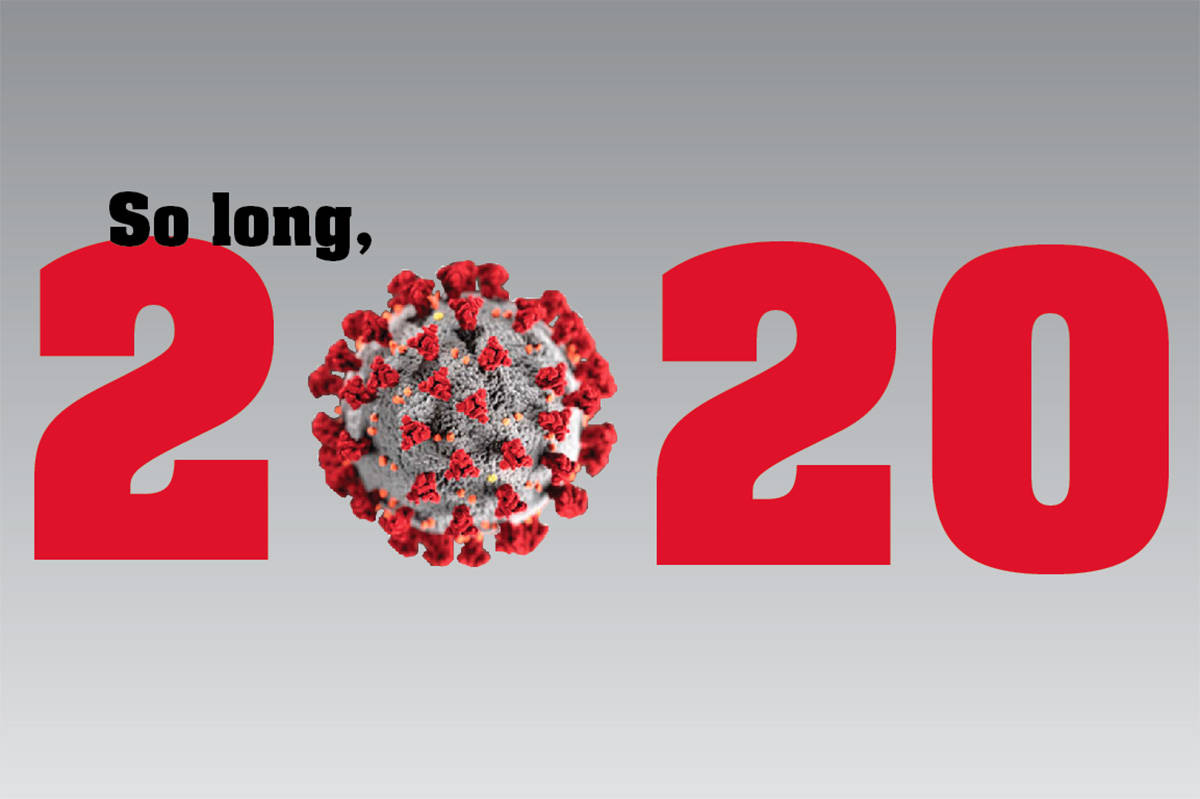 Intro
Many lessons learned…
Washed
[Speaker Notes: Intro
2020: Called the Dumpster Fire Year. Lessons we learned:
A pandemic can shut the world down.
Through government overreach we learned our Constitutional Rights aren’t as “unalienable” as we thought (fallout from that playing out in courts still today).
Some people are willing to give up their rights in the name of “safety” and the “greater good.”
Misinformation can come from anywhere.
Masks can divide the country, families and churches.
We stood too close to each other.
We touched our faces way too often.
None of us knew how to wash our hands properly! (Or for how long!)]
Intro
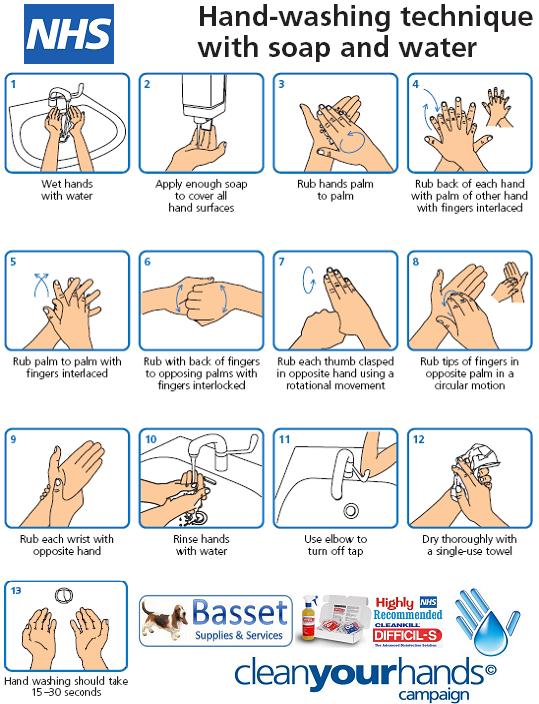 Washing hands became one of the most important preventative measures we were told to take against COVID-19
Washed
[Speaker Notes: Washing hands became one of the most important preventative measures we were told to take against COVID-19. 
Before COVID-19 most Hand Washing Posters had 5-7 steps.
During and after COVID-19 Hand Washing Posters cropped up with 12-13 steps!
Tons of videos were made to show us how to wash our hands properly! 
We were told to wash our hands anywhere from 15-40 seconds; to sing the Happy Birthday Song slowly and then we’re done.
Washing your hands may wash them clean for a moment, until you touch something else.
Washing your hands never fully removes the germs.]
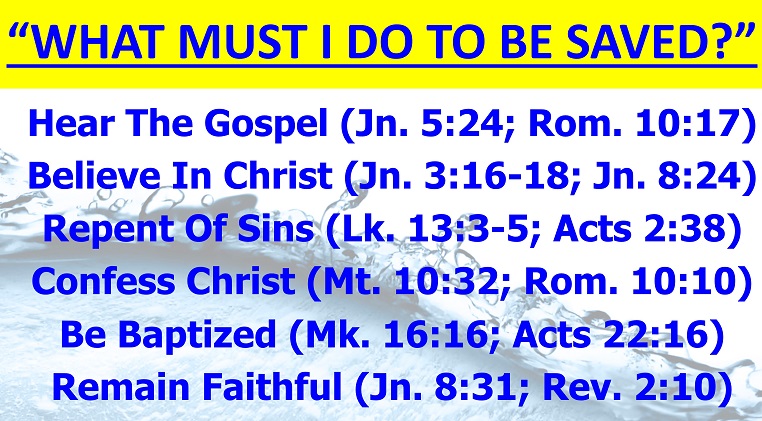 Intro
To truly be worry and stress free, God prescribes a way to be washed clean from sin way less complicated than the Hand Washing Posters put out the last three years!
Washed
Intro
In a few simple steps, you can be Washed, Sanctified and Justified in Jesus Christ!
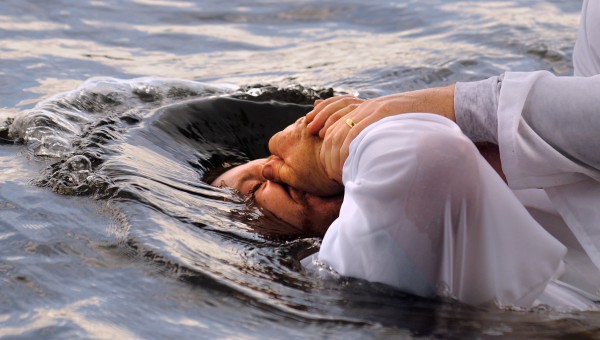 Washed
The Need To Be Washed
Washed
I Corinthians 6:9-10 (I John 3:4, 7-8)
9.    Or do you not know that the unrighteous will not inherit the kingdom of God? Do not be deceived; neither fornicators, nor idolaters, nor adulterers, nor effeminate, nor homosexuals, 
10.  nor thieves, nor the covetous, nor drunkards, nor revilers, nor swindlers, will inherit the kingdom of God.
[Speaker Notes: Emphasis in Scripture mine]
The Need To Be Washed
Sins involving the abuse or misuse of the body (sexual immorality) – I Corinthians 6:9-10:
Washed
Fornication & Adultery 
Flee immorality! (I Corinthians 6:13, 18: The body is not for immorality)
The marriage bed is to be held in honor because God will judge fornicators and adulterers (Hebrews 13:5)
Homosexuality & Effeminate
Romans 1:26: Described as being “degrading” (NKJ: “vile”) and “unnatural” (NKJ: “against nature”)
Romans 1:27: Described as “indecent acts” (NKJ: “shameful”) and “error”
Romans 1:28: Described as being “not proper” (NKJ: “not fitting”) 
Romans 1 describes same-sex practices as conduct that results from rejecting the Creator! (Rom. 1:25)
The Need To Be Washed
Sins involving the abuse or misuse of things –                  I Corinthians 6:9-10:
Washed
Idolatry, stealing (robbing & swindling), and covetousness/greed
Colossians 3:5: Saints are to “put to death” these evil things in their lives
The Need To Be Washed
Sins of lack of self-control – I Corinthians 6:9-10:
Washed
Drunkenness
I Peter 4:3-5: Saints not to engage in such behavior: drunkenness, carousing (that is late-night drinking in the streets), and drinking parties!
Revilers
Verbal abuse at others or blasphemy against God (Galatians 5:20: Outbursts of anger listed as a deed of the flesh!)
The Need To Be Washed
I Corinthians 6:9-10:
Washed
The world has been deceived and they teach these things are not only acceptable but should be practiced with impunity! (Romans 2:6-9: The unrighteous will be punished)
The Need To Be Washed
Just as the Corona Virus was a cause to wash our hands, sin is a cause for washing our hearts because it carries an eternal penalty!
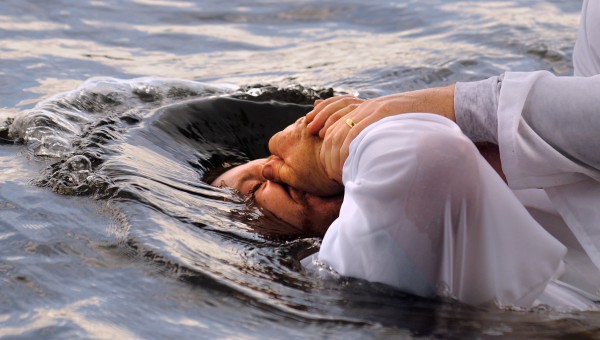 Washed
We Can Be Washed (Be made clean)
I Corinthians 6:11 
11.  Such were some of you; but you were washed, but you were sanctified, but you were justified in the name of the Lord Jesus Christ and in the Spirit of our God.
The world teaches many of these practices (I Cor. 6:9-10) are inherent (born with) and cannot be changed from!
I Corinthians 6:11: “Such were some of you!”
Some of the Corinthian brethren came out of these unrighteous backgrounds – we can know that we CAN change our lifestyles!
Washed
[Speaker Notes: Emphasis in Scripture mine]
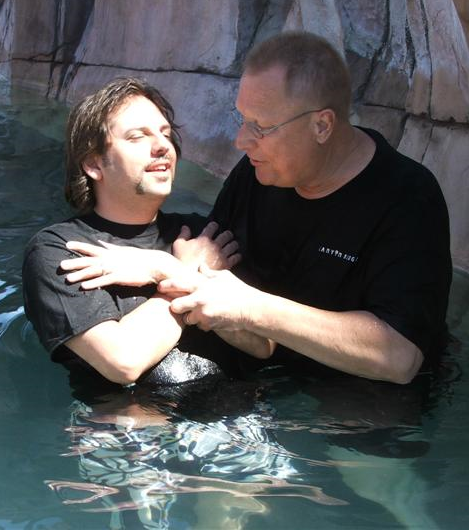 We Can Be Washed (Be made clean)
The Corinthians had been “washed”
Acts 18:8; 22:16; Rev. 1:5 (NKJV); Eph. 5:25-27
The Corinthians had been “sanctified”
I Cor. 1:2
The Corinthians had been “justified”
“Justified by His grace” (Rom. 3:24; Titus 3:7)
“Justified by faith” (Rom. 5:1; Gal. 2:16)
”Justified by His blood” (Rom. 5:9)
Washed
We Can Be Washed (Be made clean)
We must know that we CAN change from unrighteous lives to righteous lives for God, that we can be washed and made clean!
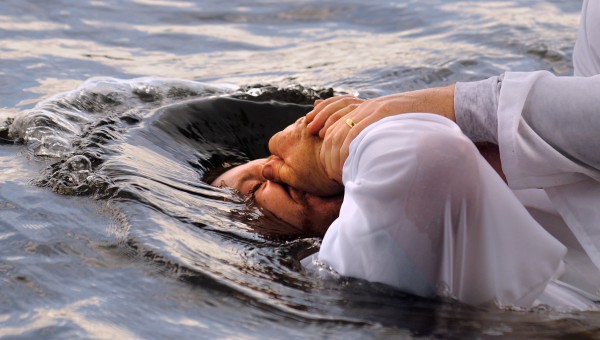 Washed
Washed
How to Wash
The words of Jesus: Hear, Believe, Repent, Confess, be Baptized, Obey (be faithful)
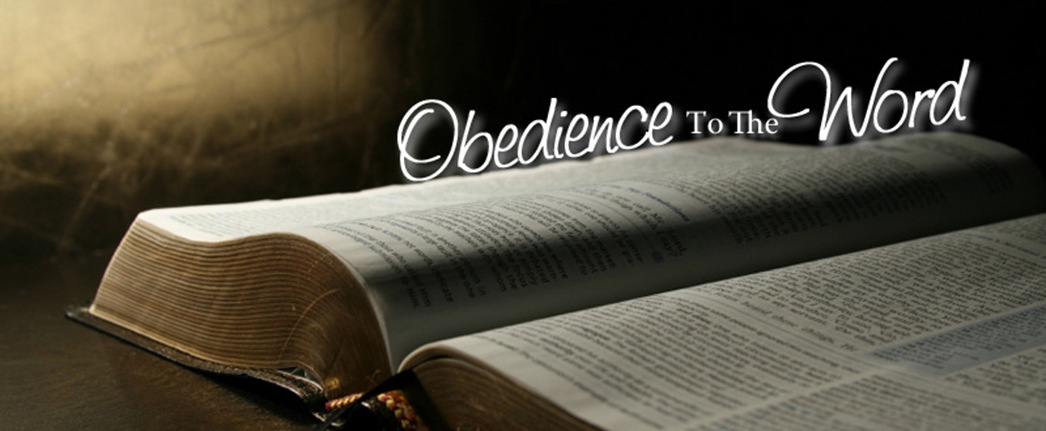 Did others follow that pattern?
Washed
Washed
Washed
Washed
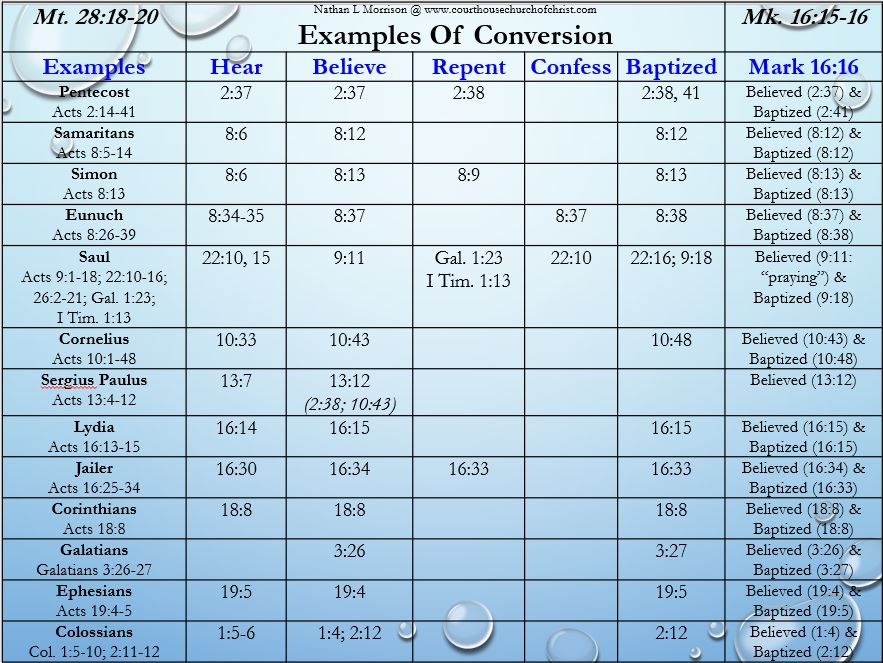 In all these cases we can see the commission of Jesus to “Go” & “Teach” being fulfilled with the result of men and women believing and being baptized (with an urgency)!
Washed
Conclusion
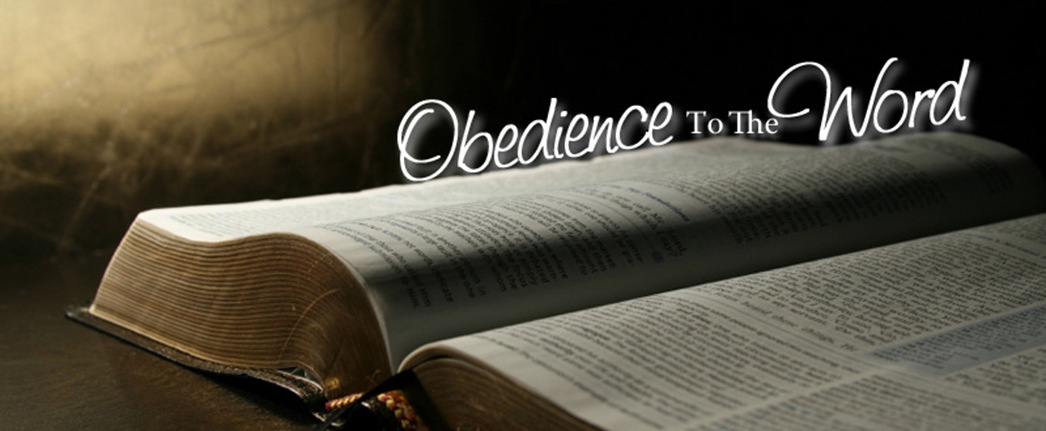 We, like the Corinthians, must know…
One CAN inherit the kingdom of God (Colossians 1:13)

One CANNOT inherit the kingdom of God while enslaved to sin (Romans 6:16, 20, 23).

One CAN change and be washed, sanctified, and justified through the blood of Jesus in obedience to the gospel (Romans 6:17-18, 22-23).
Washed
Washed
Conclusion
People can improperly wash their hands, in essence just get their hands wet!
People can improperly try to wash their sins away, such as just saying a prayer (no where commanded by God, Jesus, or the apostles), being baptized by pouring or sprinkling, or getting baptized as an infant, or being baptized for any other reason than for the forgiveness of sins (IE: joining a church or for “an outward appearance of an inward grace”)…In essence, just getting wet!
With no other source but the Scriptures we can see one must hear and have faith (believe) and be baptized; and that no other mode of baptism but immersion is recorded! 
(All others are added by men)
Washed
Conclusion
People can properly wash their hands and it lasts temporarily!
Jesus Himself said, “He who has believed and has been baptized shall be saved” (Mark 16:16)!
When one obeys the gospel by being baptized for forgiveness of sins and into the name of Jesus, the only name that can save (Acts 4:10-12), they are eternally washed! (Must still repent of sins committed)
Conclusion
If you haven’t been Washed, Sanctified and Justified, obey the gospel NOW, recognizing that “now is ‘THE DAY OF SALVATION!’” (II Corinthians 6:2)
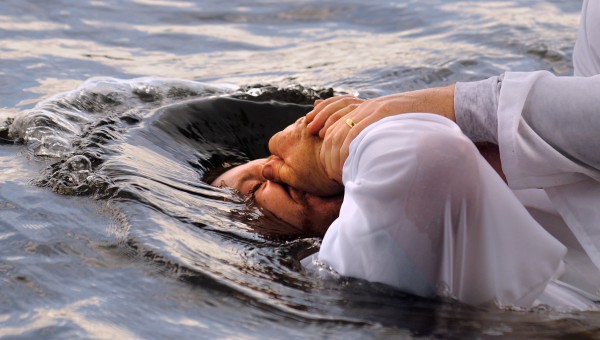 Washed
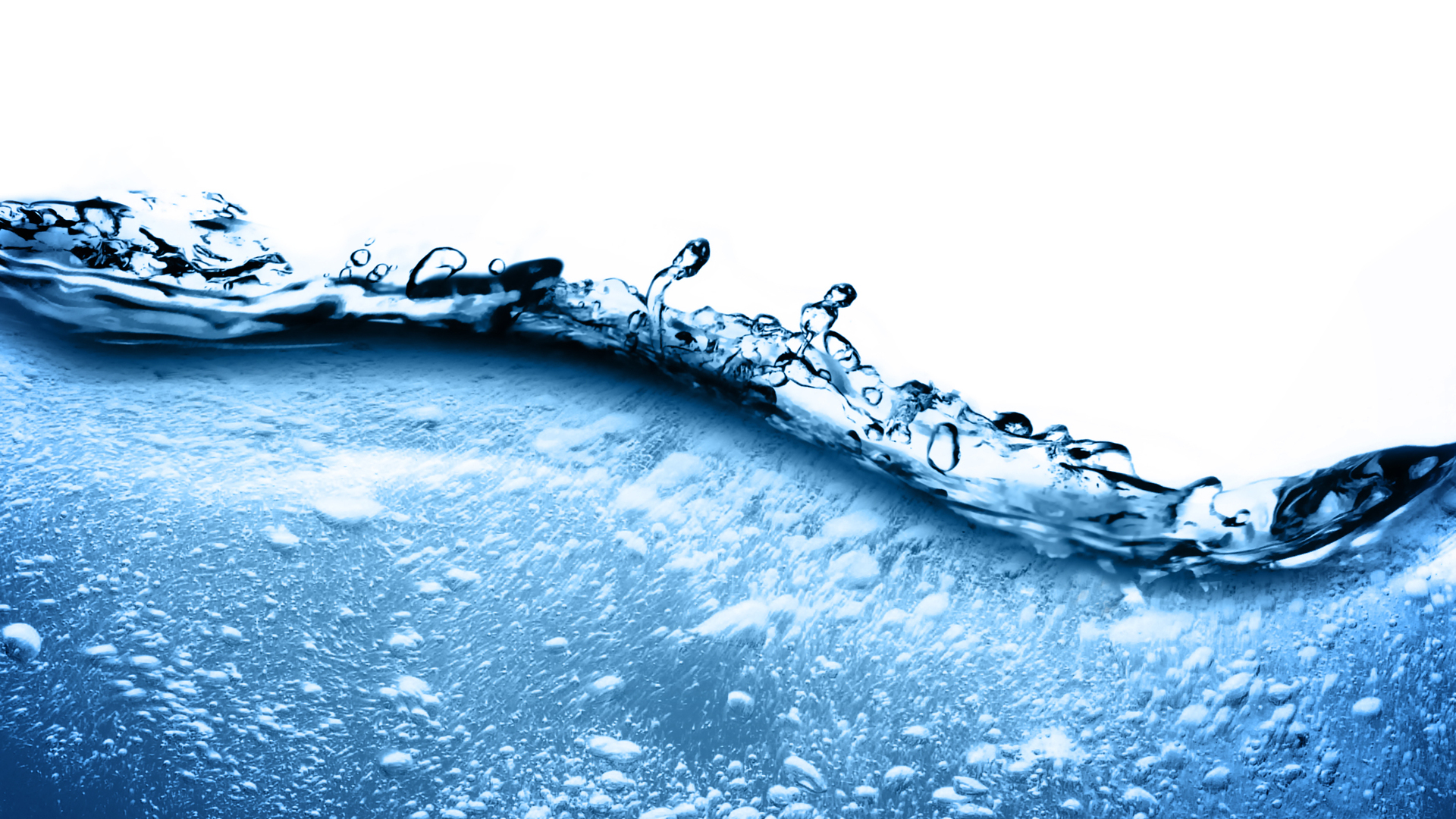 “What Must I Do To Be Saved?”
Hear The Gospel (Jn. 5:24; Rom. 10:17)
Believe In Christ (Jn. 3:16-18; Jn. 8:24)
Repent Of Sins (Lk. 13:3-5; Acts 2:38)
Confess Christ (Mt. 10:32; Rom. 10:10)
Be Baptized (Mk. 16:16; Acts 22:16)
Remain Faithful (Jn. 8:31; Rev. 2:10)
For The Erring Saint:
Repent (Acts 8:22), Confess (I Jn. 1:9),
Pray (Acts 8:22)
Additional Material
Tables & Pictures
Washed
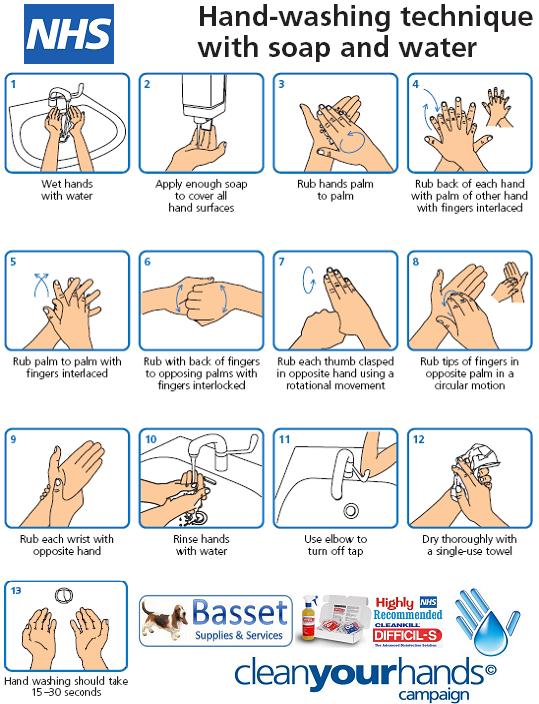 Washed
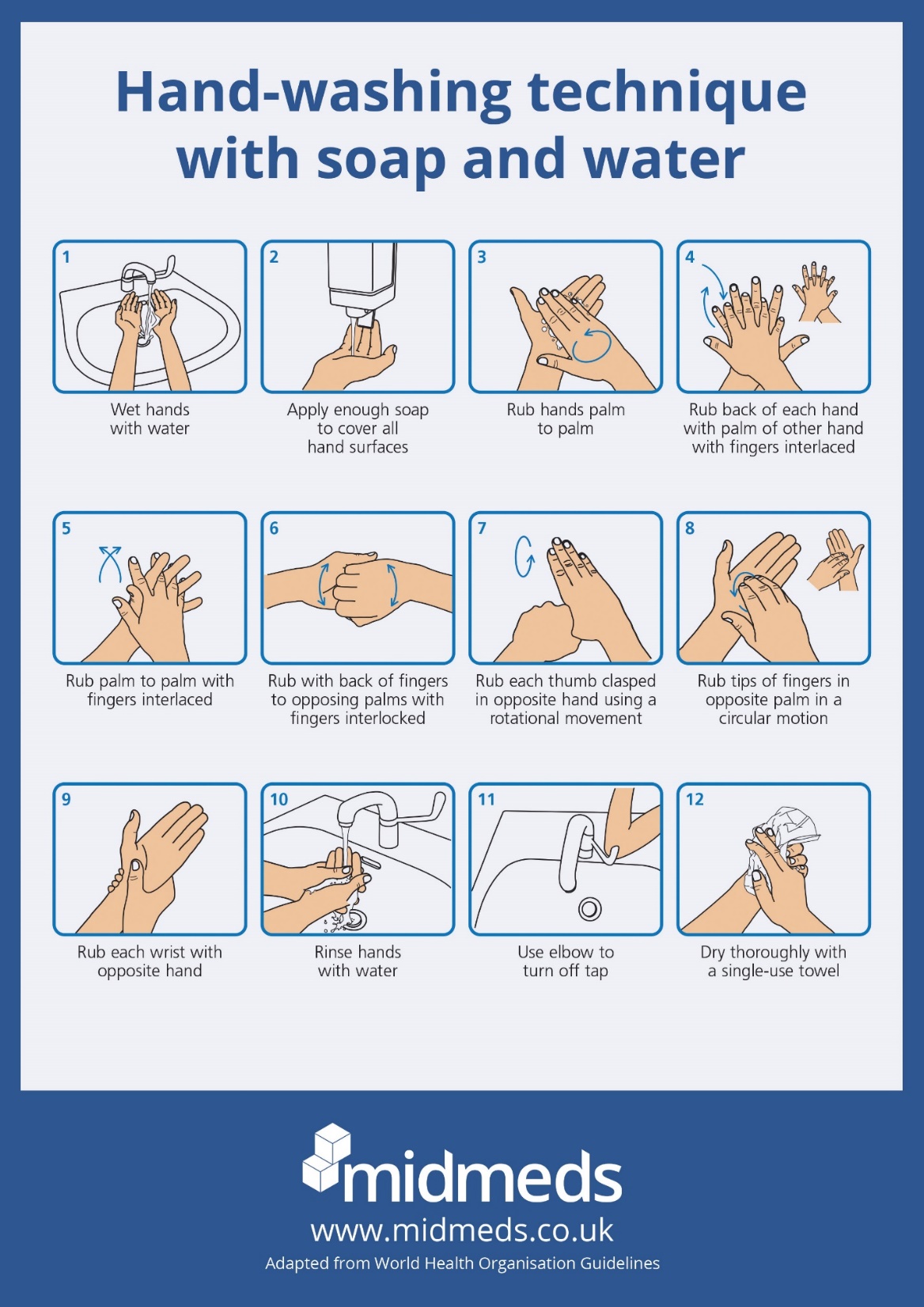 Washed
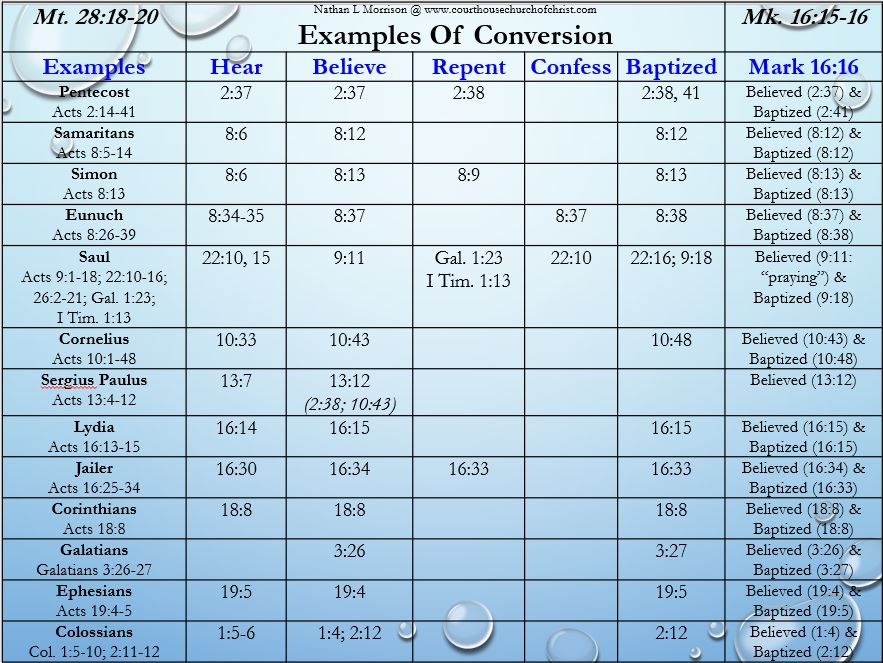